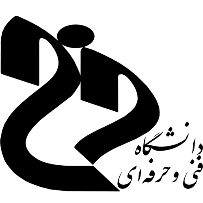 مدیریت مالی پیشرفتهاقتصاد مهندسی
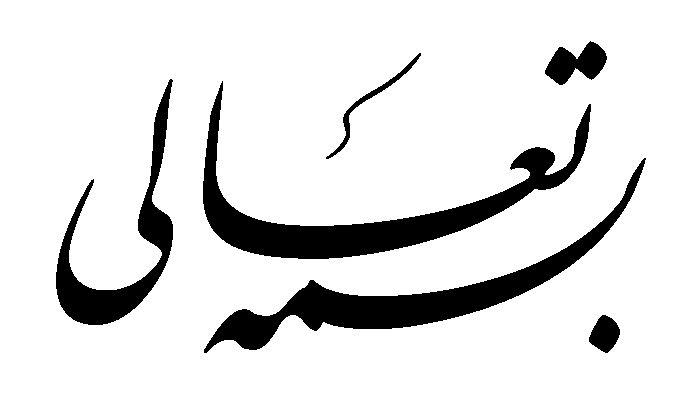 استاد کوروش بی ‌نیازی
  
دانشکده فنی و حرفه‌ ای میرزاکوچک
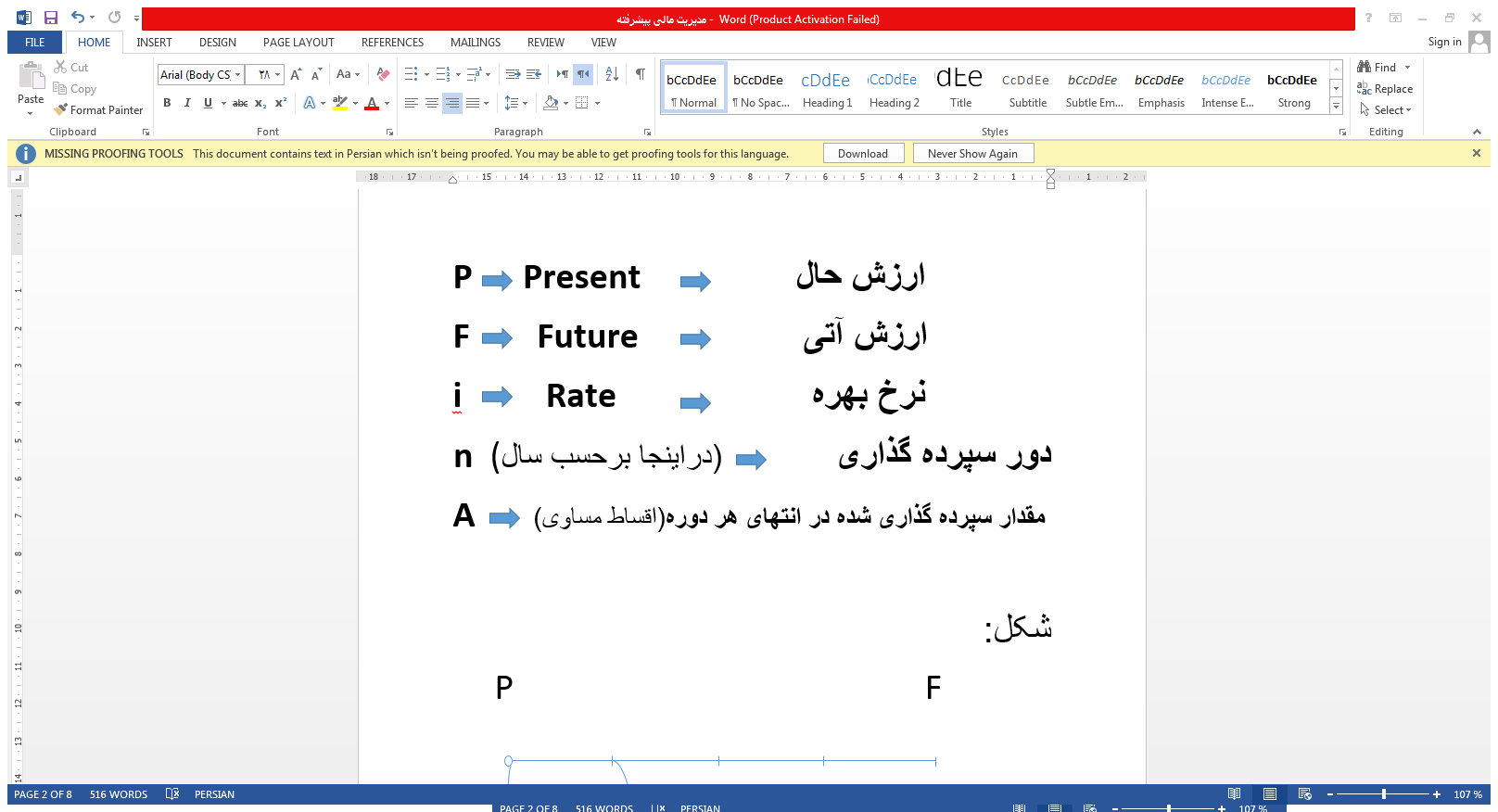 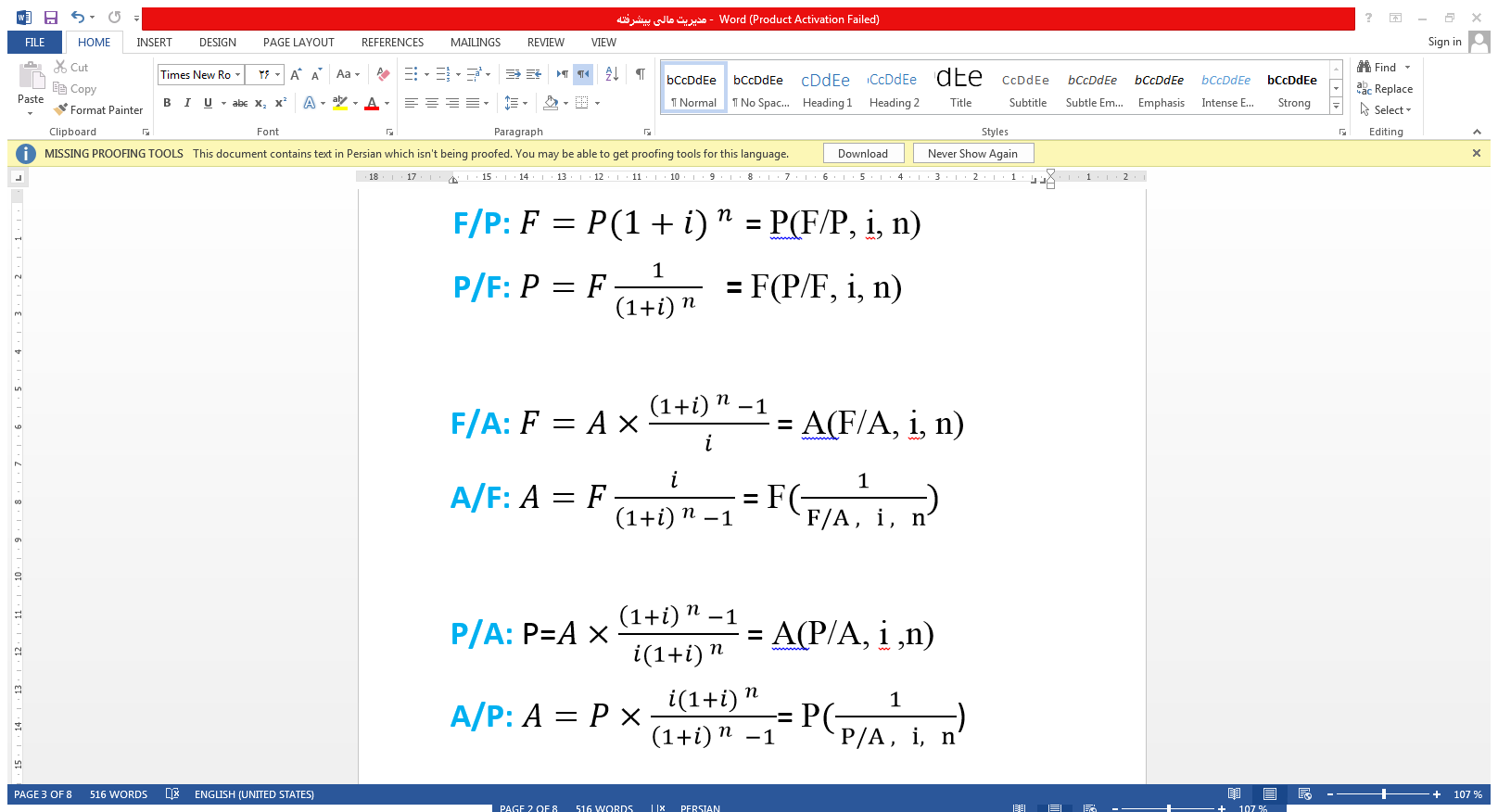 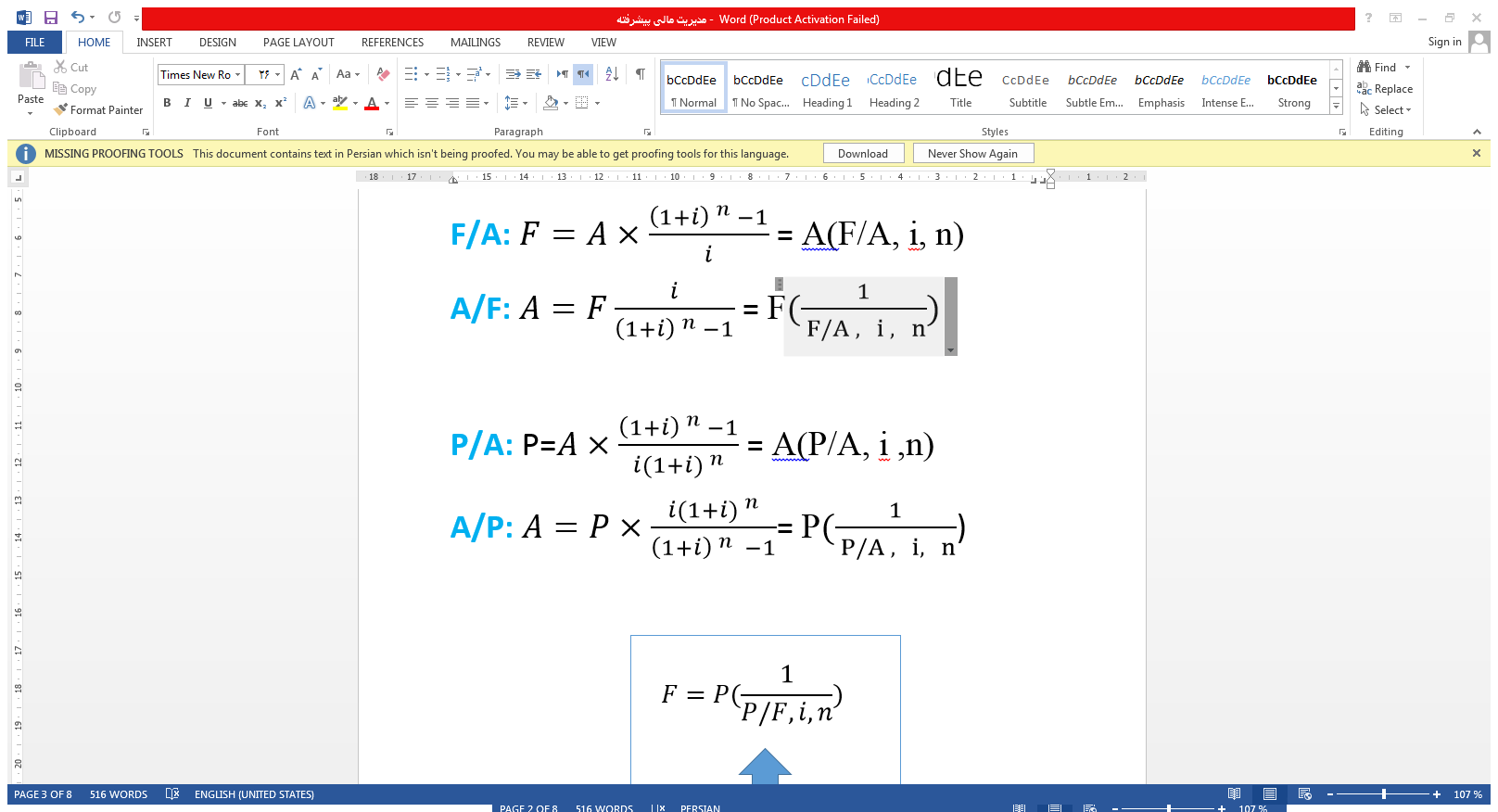 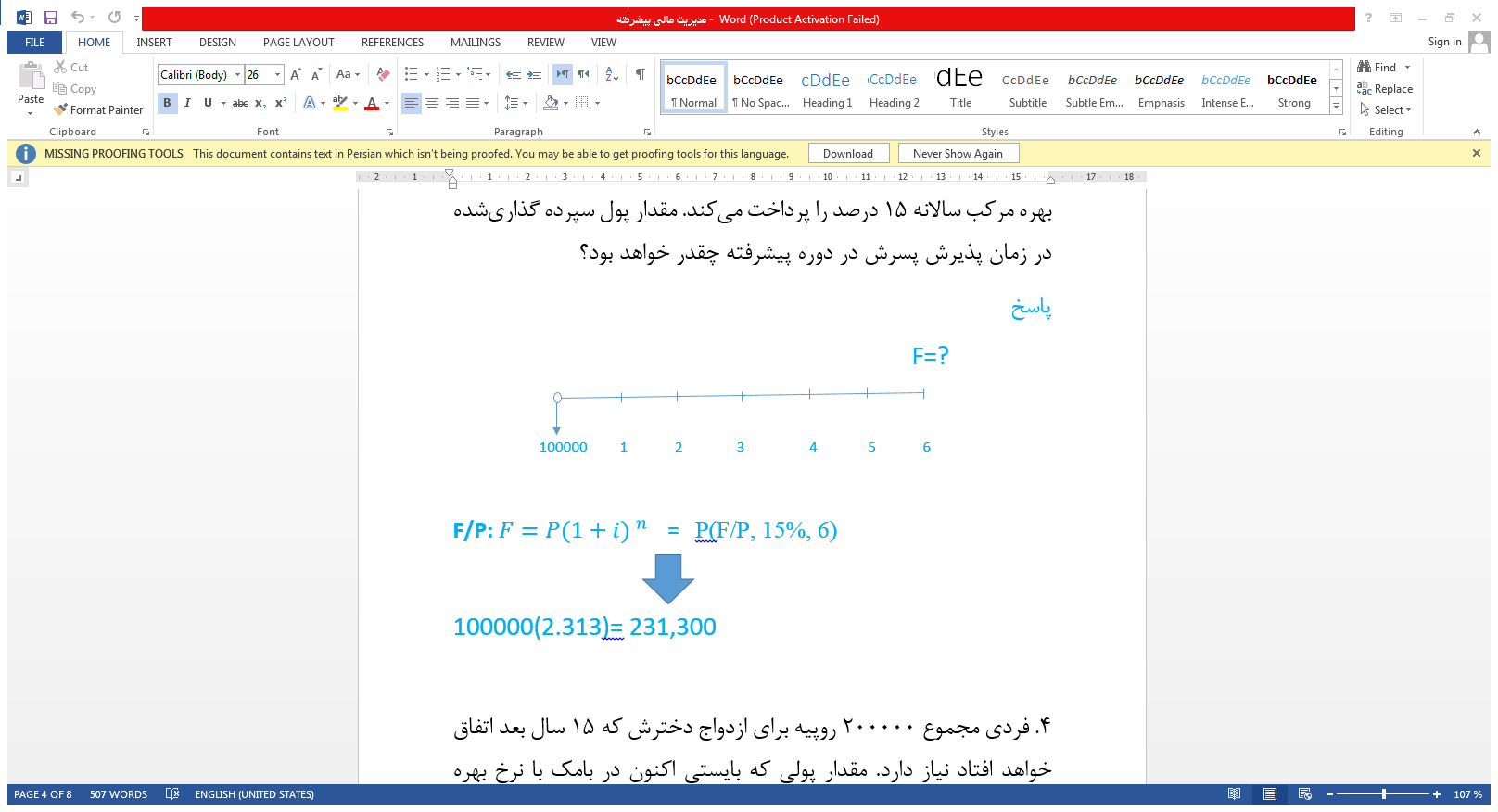 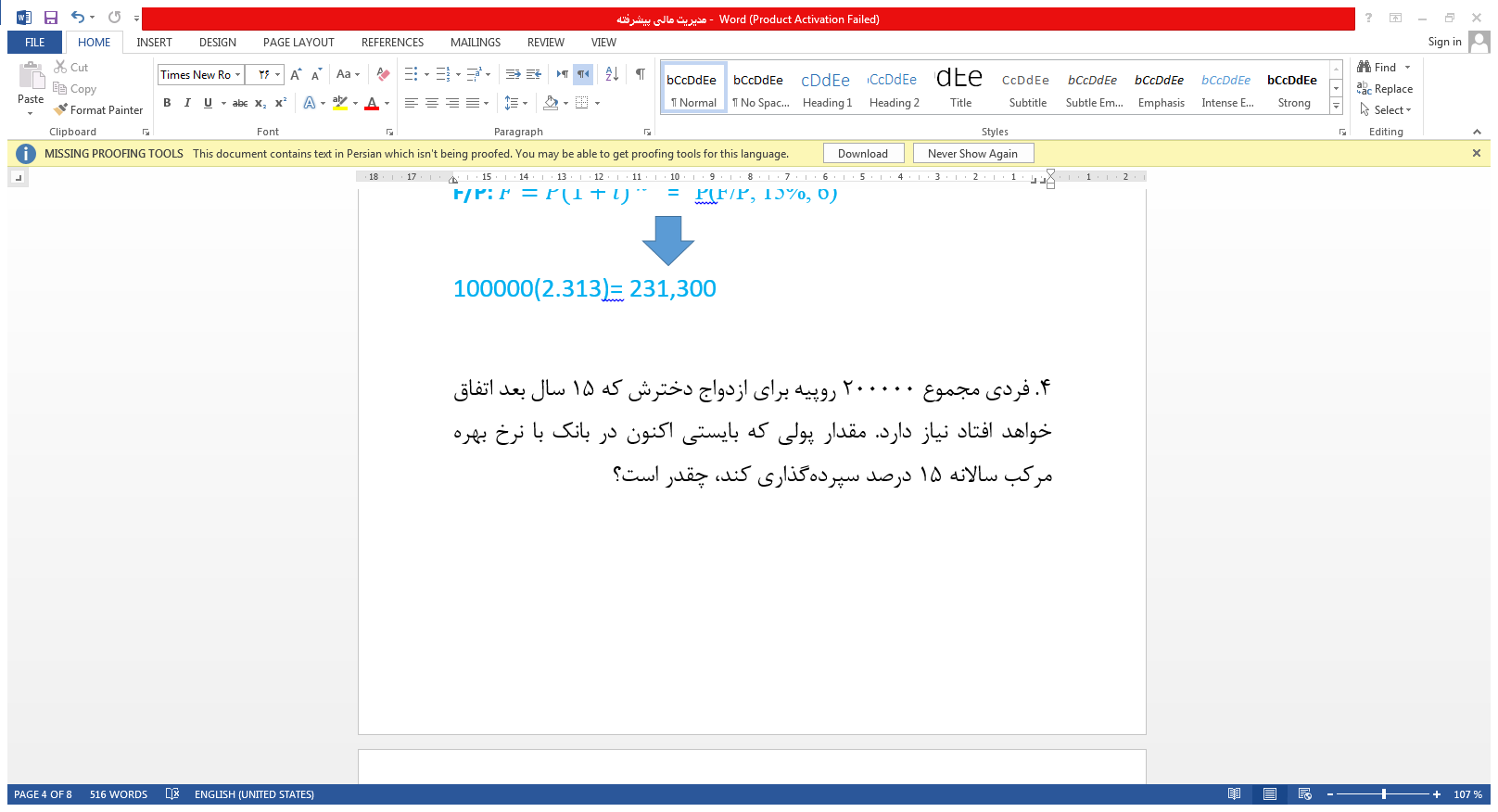 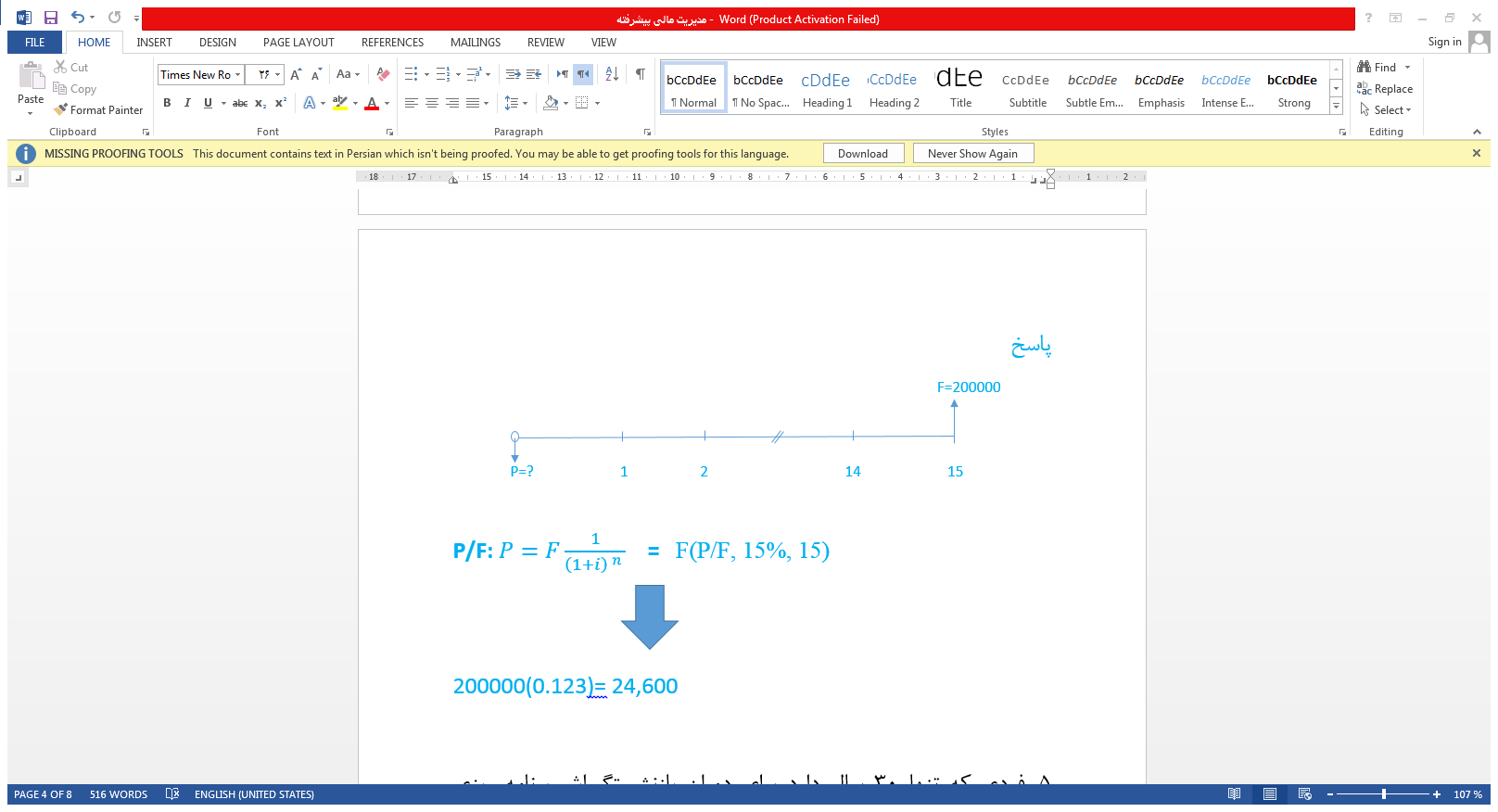 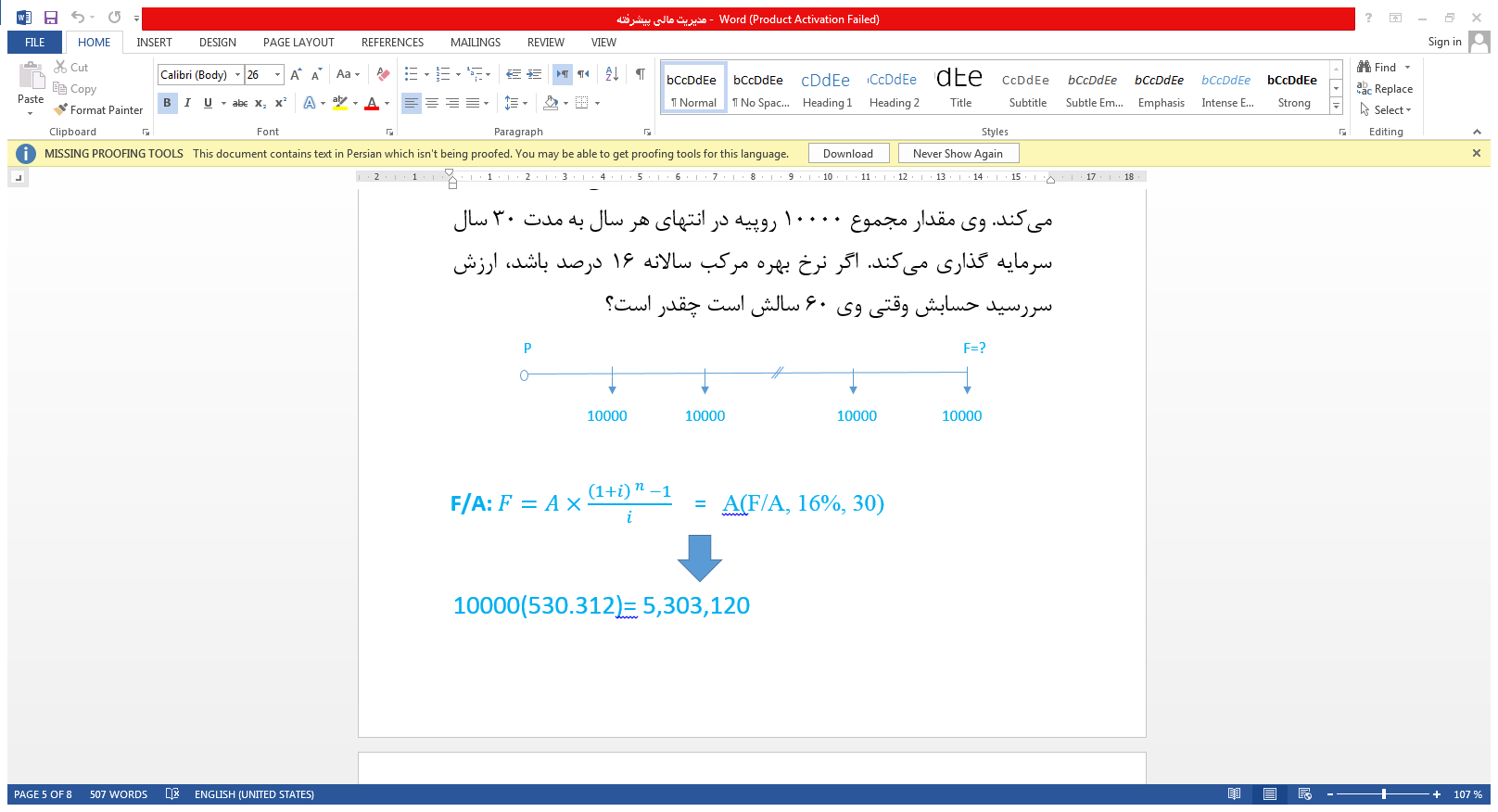 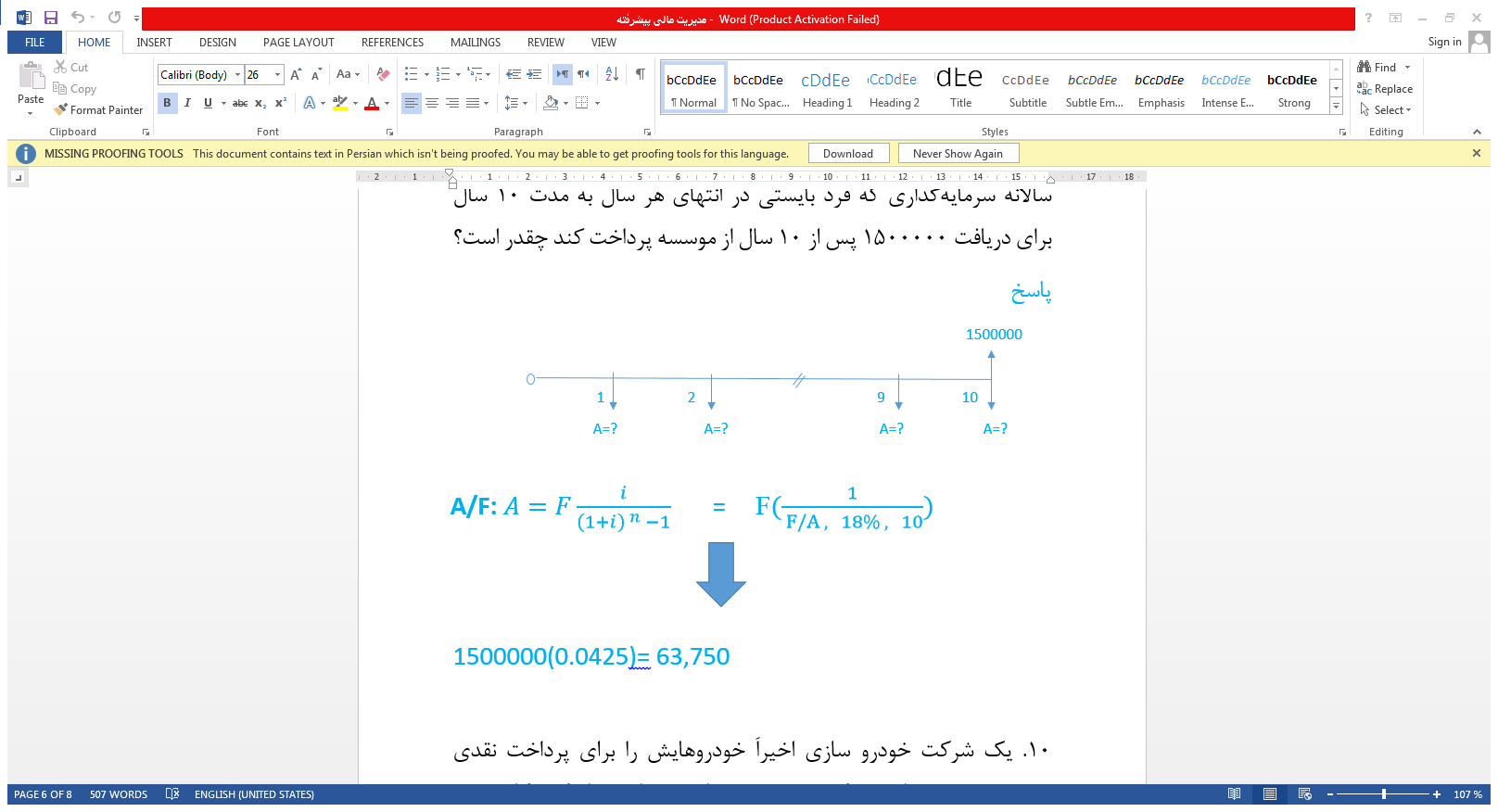 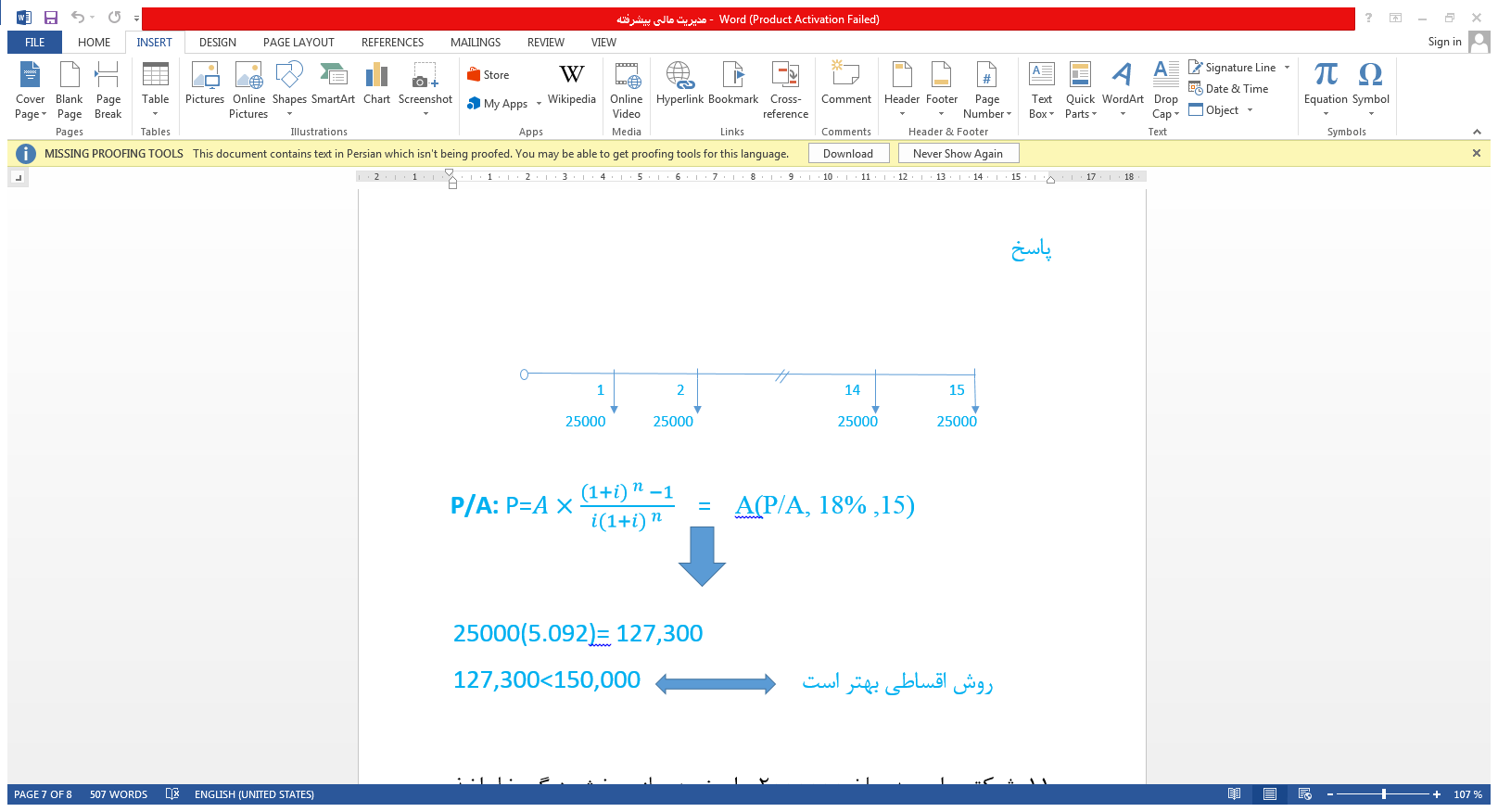 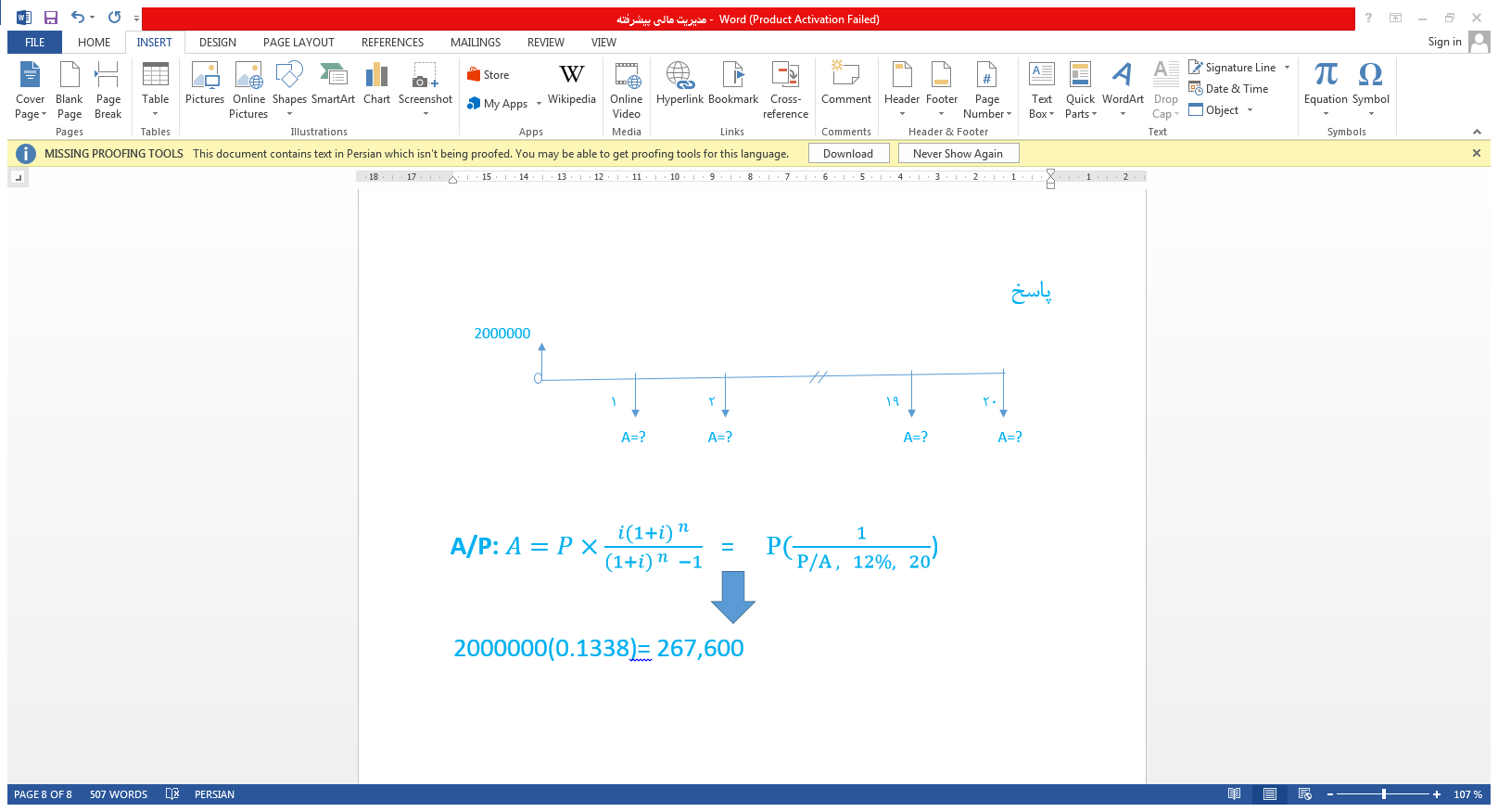